Islamic
Cultural History
Embark on an exploration of the rich and diverse history of Islamic culture, spanning over fourteen centuries.
01.
02.
03.
Cultural History
Welcome
About Us
Elaborate on what you want to discuss.
Elaborate on what you want to discuss.
Elaborate on what you want to discuss.
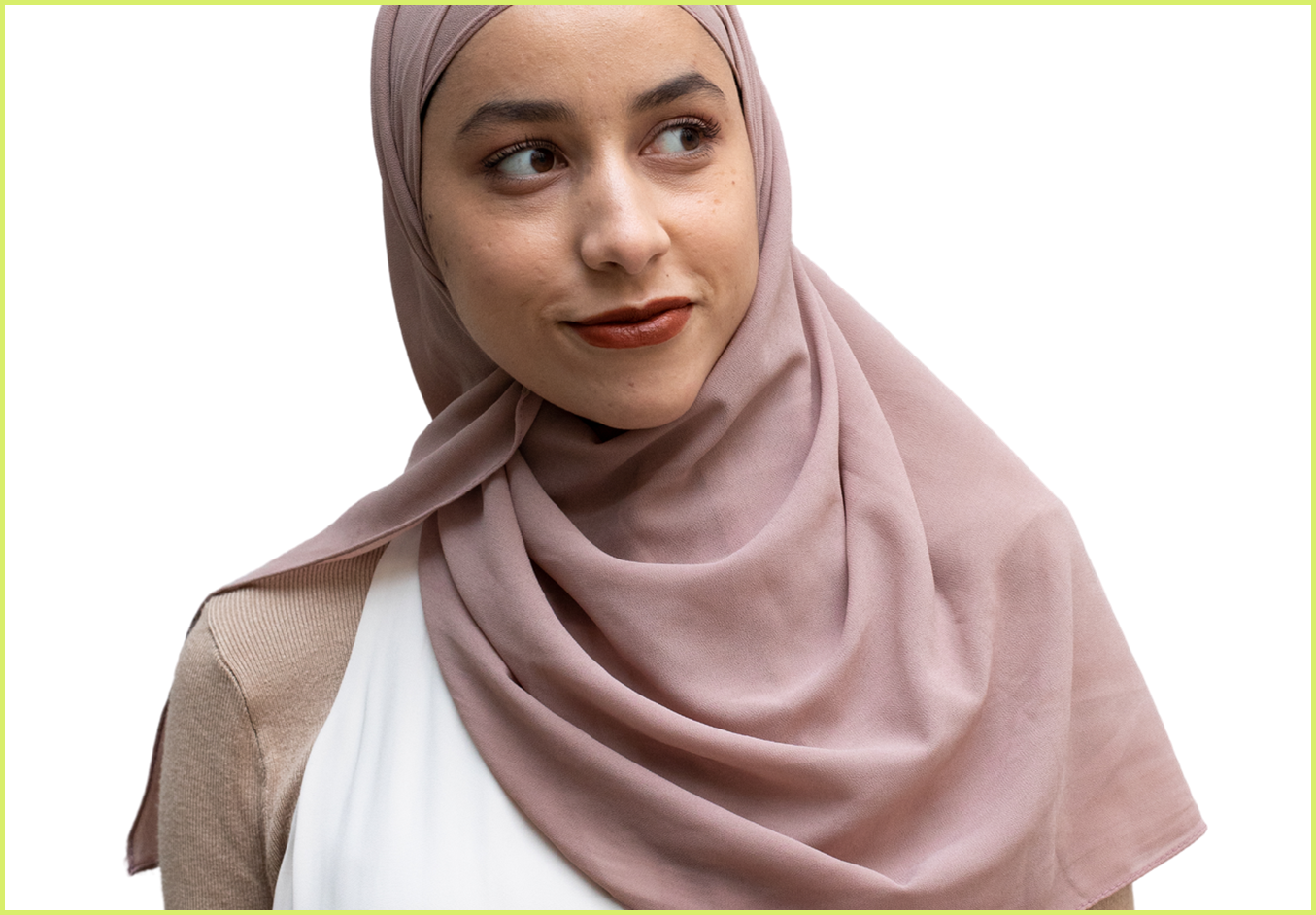 Welcome!
Embark on an exploration of the rich and diverse history of Islamic culture, spanning over fourteen centuries. From the intellectual brilliance of the Golden Age to the artistic splendor of Islamic architecture, this presentation delves into the profound contributions and lasting impact of Islamic civilization on the world.
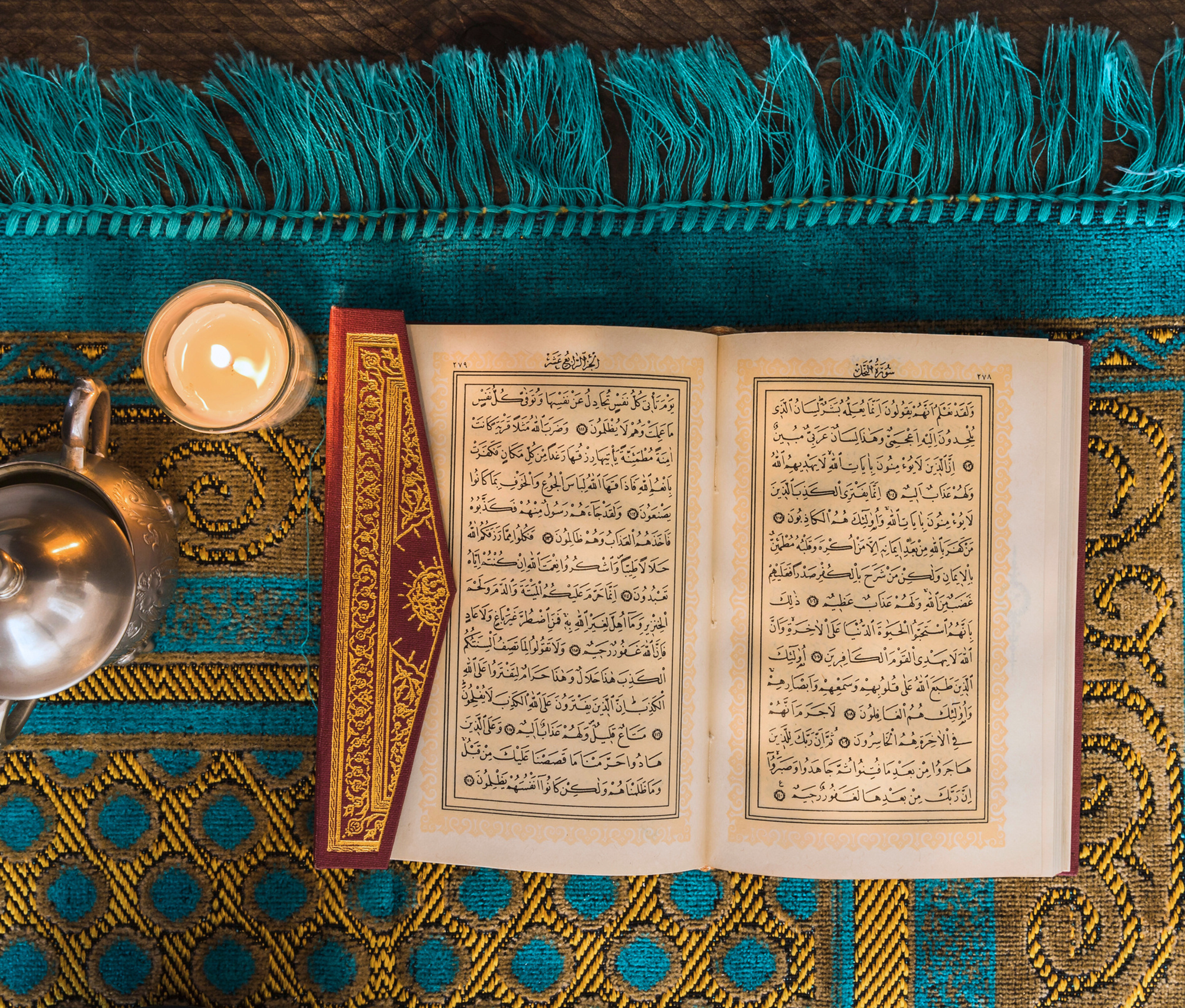 01.
Welcome
Elaborate on what you want to discuss.
Add a Timeline Page
01
02
03
04
Add a
main point
Add a
main point
Add a
main point
Add a
main point
Elaborate on what
you want to discuss.
Elaborate on what
you want to discuss.
Elaborate on what
you want to discuss.
Elaborate on what
you want to discuss.
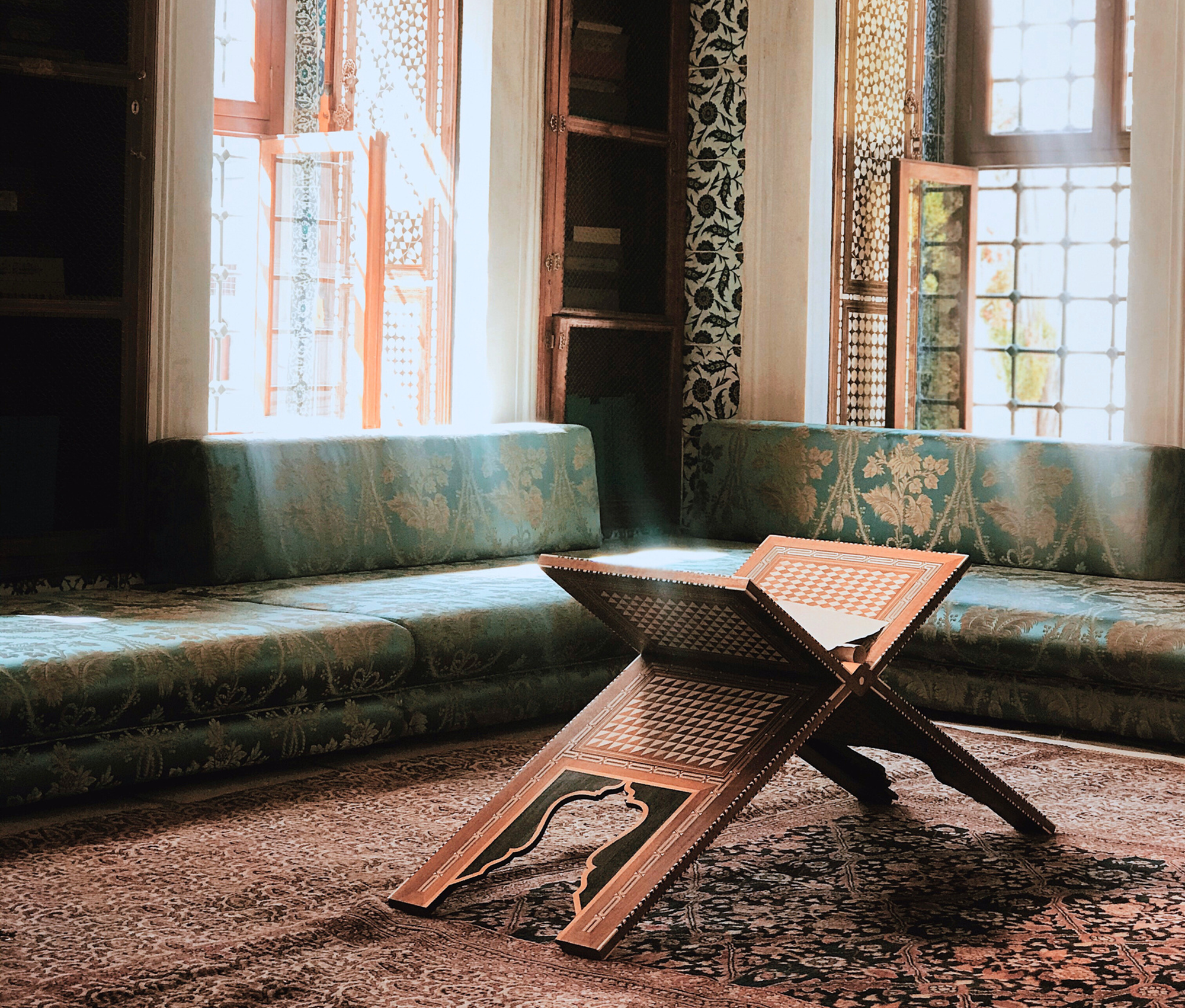 02.
Cultural History
Elaborate on what you want to discuss.
Write Your
Topic or Idea
Cras bibendum, nunc et dapibus gravida, orci tellus condimentum quam, ac pulvinar diam lectus vitae enim. Cras lobortis malesuada congue. Mauris pretium pharetra nisl. Phasellus quis fringilla mi. Class aptent taciti sociosqu ad litora torquent per conubia nostra, per inceptos himenaeos. Nam erat massa, semper condimentum faucibus sit amet, viverra quis mi. Duis aliquet metus vitae diam interdum pulvinar.
Cras bibendum, nunc et dapibus gravida, orci tellus condimentum quam, ac pulvinar diam lectus vitae enim. Cras lobortis malesuada congue. Mauris pretium pharetra nisl. Phasellus quis fringilla mi. Class aptent taciti sociosqu ad litora torquent per conubia nostra, per inceptos himenaeos. Nam erat massa, semper condimentum faucibus sit amet, viverra quis mi. Duis aliquet metus vitae diam interdum pulvinar.
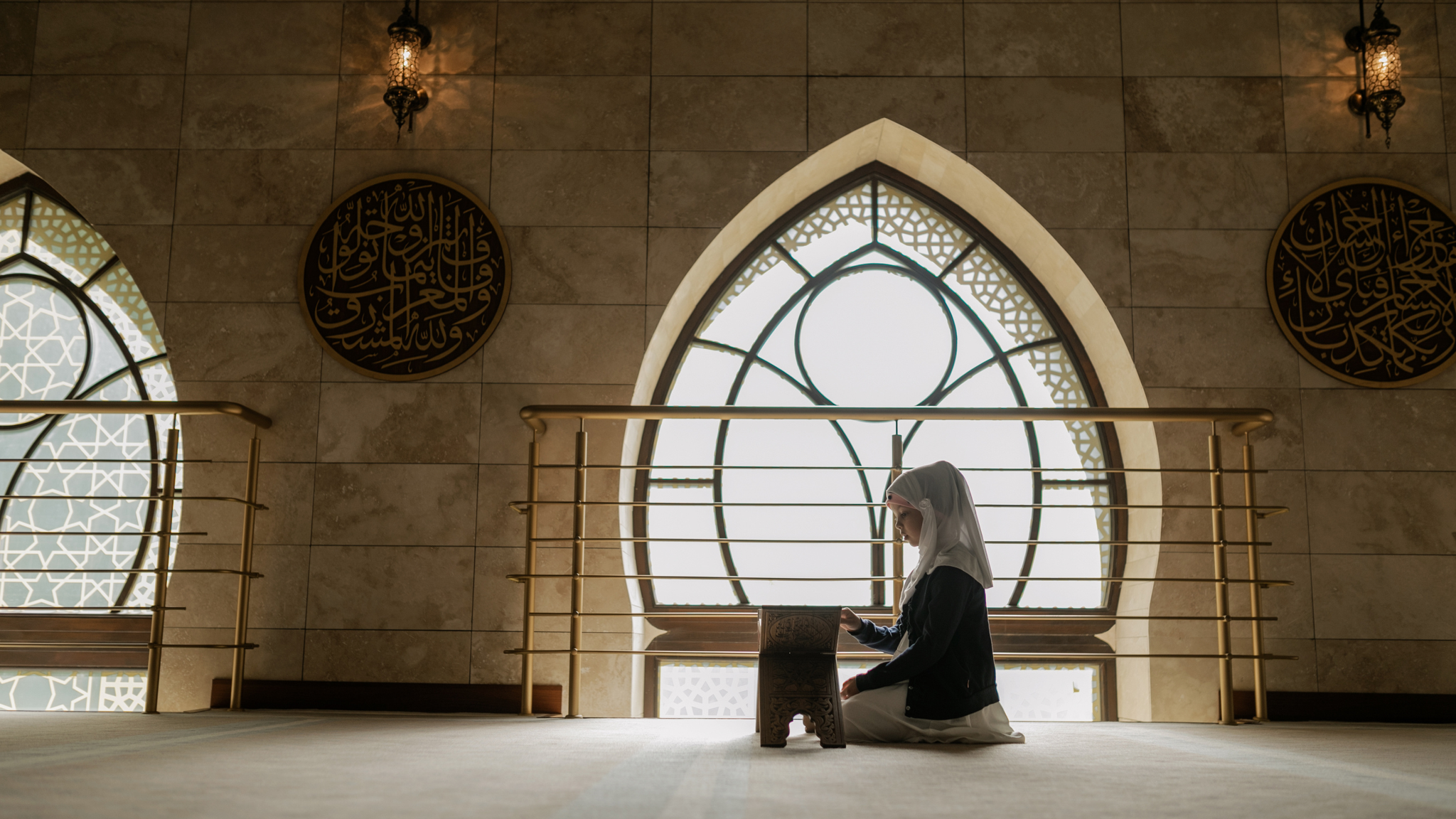 01.
02.
Main Point
Main Point
Presentations are communication tools that can be used as demonstrations, lectures, speeches,
reports, and more.
Presentations are communication tools that can be used as demonstrations, lectures, speeches,
reports, and more.
Presentations are communication tools that can be used as demonstrations, lectures, speeches,
reports, and more.
Presentations are communication tools that can be used as demonstrations, lectures, speeches,
reports, and more.
Write Your Topic or Idea
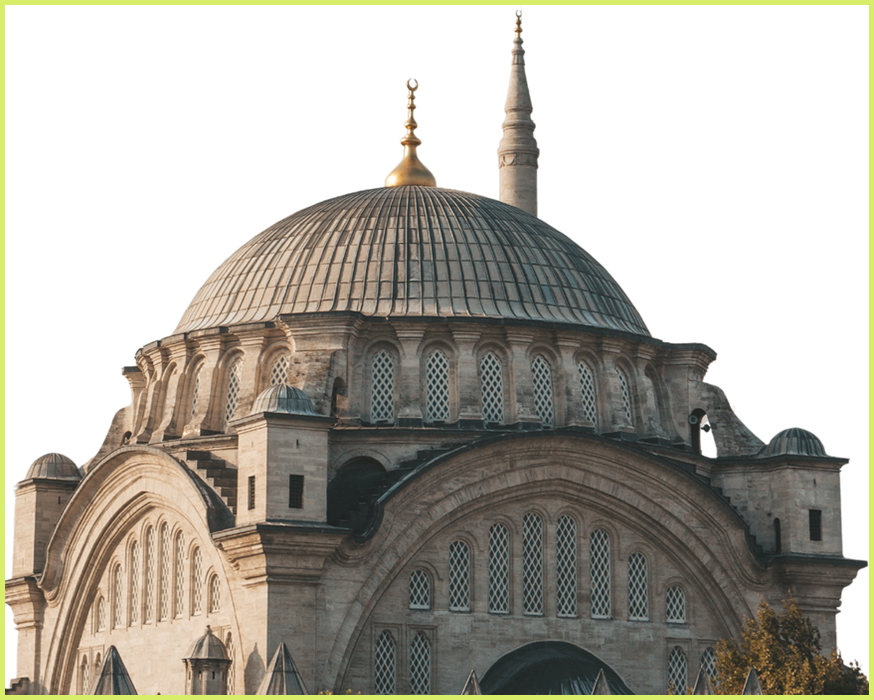 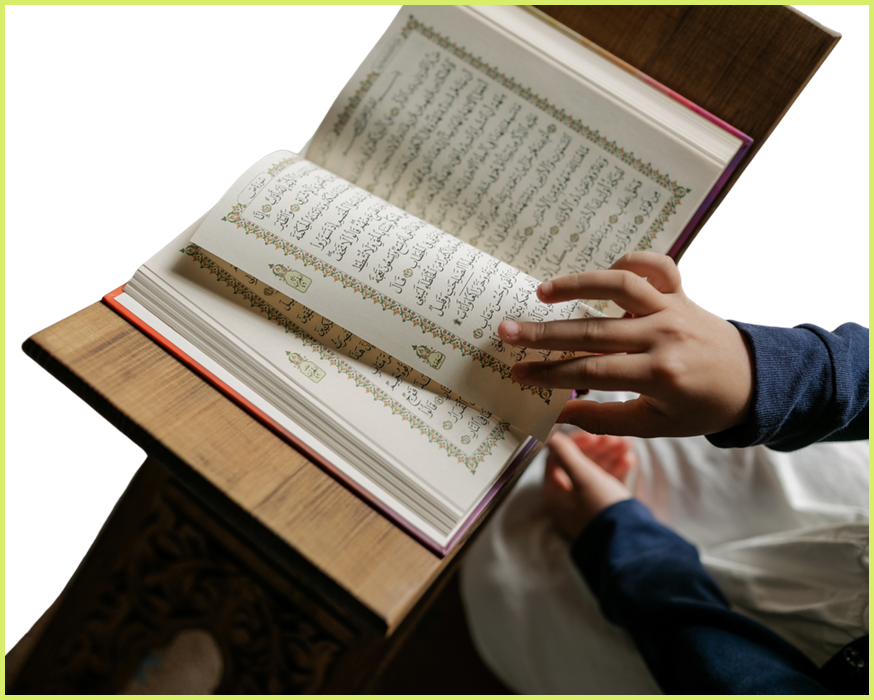 Topic One
Topic Two
Briefly elaborate on what you want to discuss.
Briefly elaborate on what you want to discuss.
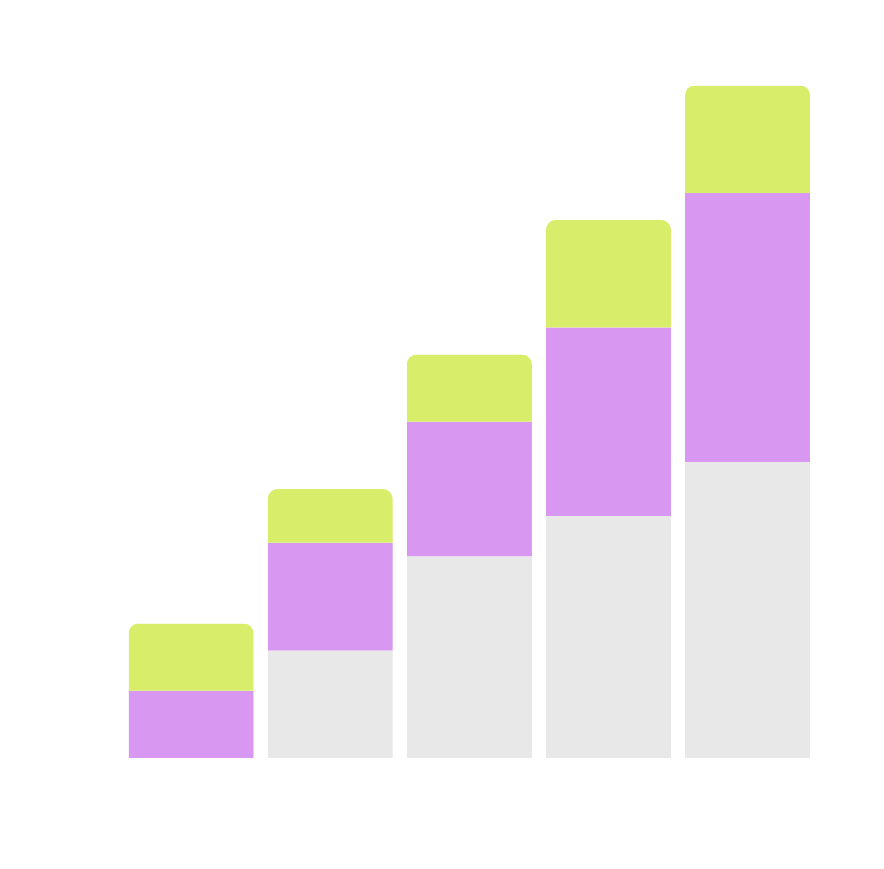 Analysis
Add a main point
Cras bibendum, nunc et dapibus gravida, orci tellus condimentum quam, ac pulvinar diam lectus vitae enim. Cras lobortis malesuada congue. Mauris pretium pharetra nisl. Phasellus quis fringilla mi.
Add a main point
Cras bibendum, nunc et dapibus gravida, orci tellus condimentum quam, ac pulvinar diam lectus vitae enim. Cras lobortis malesuada congue. Mauris pretium pharetra nisl. Phasellus quis fringilla mi.
Your
Title
Step One
Step Two
Step Three
Step Four
Cras bibendum, nunc et dapibus gravida, orci tellus condimentum quam, ac pulvinar diam lectus vitae enim. Cras lobortis malesuada congue. Mauris pretium pharetra nisl. Phasellus quis fringilla mi.
Cras bibendum, nunc et dapibus gravida, orci tellus condimentum quam, ac pulvinar diam lectus vitae enim. Cras lobortis malesuada congue. Mauris pretium pharetra nisl. Phasellus quis fringilla mi.
Cras bibendum, nunc et dapibus gravida, orci tellus condimentum quam, ac pulvinar diam lectus vitae enim. Cras lobortis malesuada congue. Mauris pretium pharetra nisl. Phasellus quis fringilla mi.
Cras bibendum, nunc et dapibus gravida, orci tellus condimentum quam, ac pulvinar diam lectus vitae enim. Cras lobortis malesuada congue. Mauris pretium pharetra nisl. Phasellus quis fringilla mi.
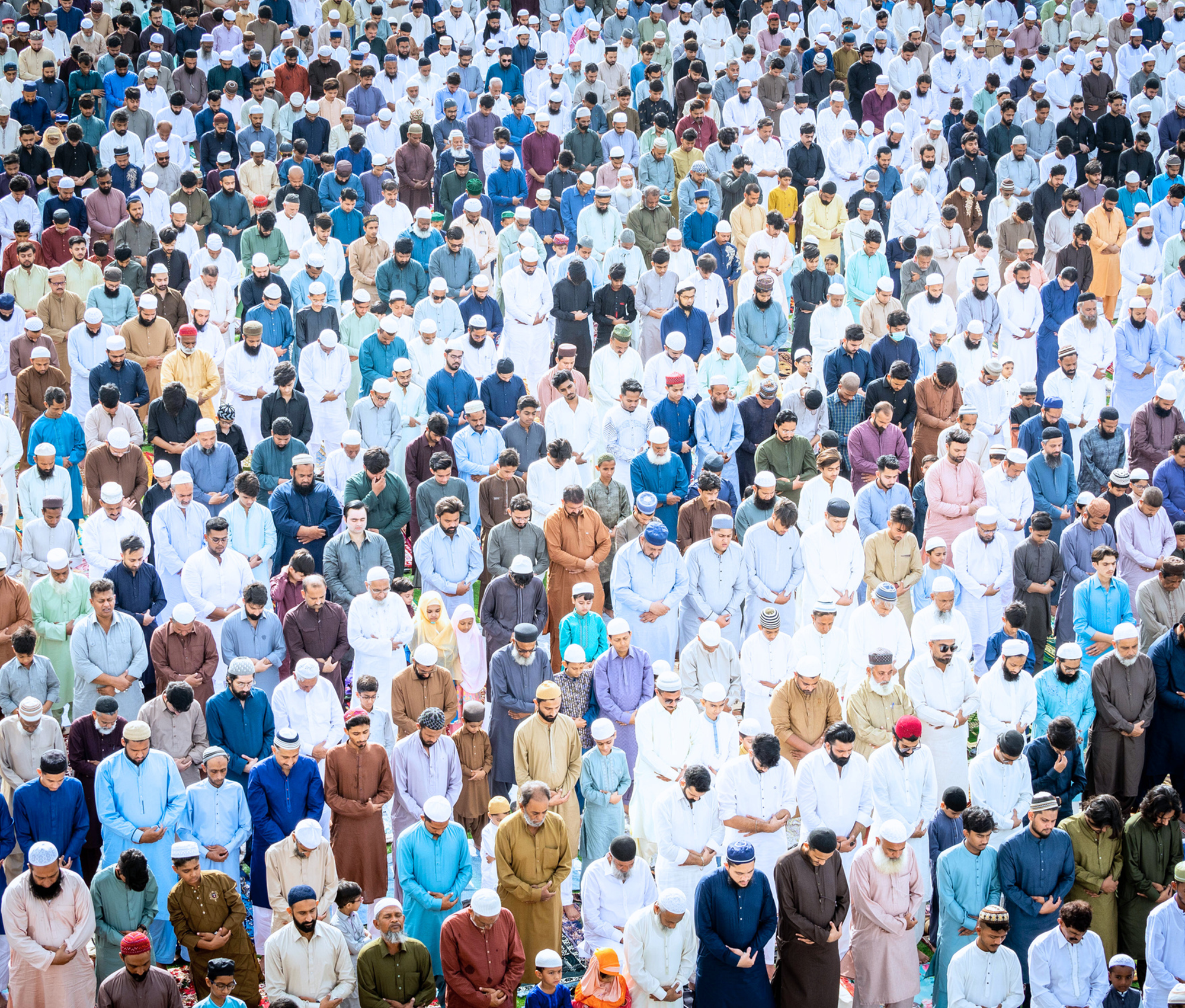 03.
About Us
Elaborate on what you want to discuss.
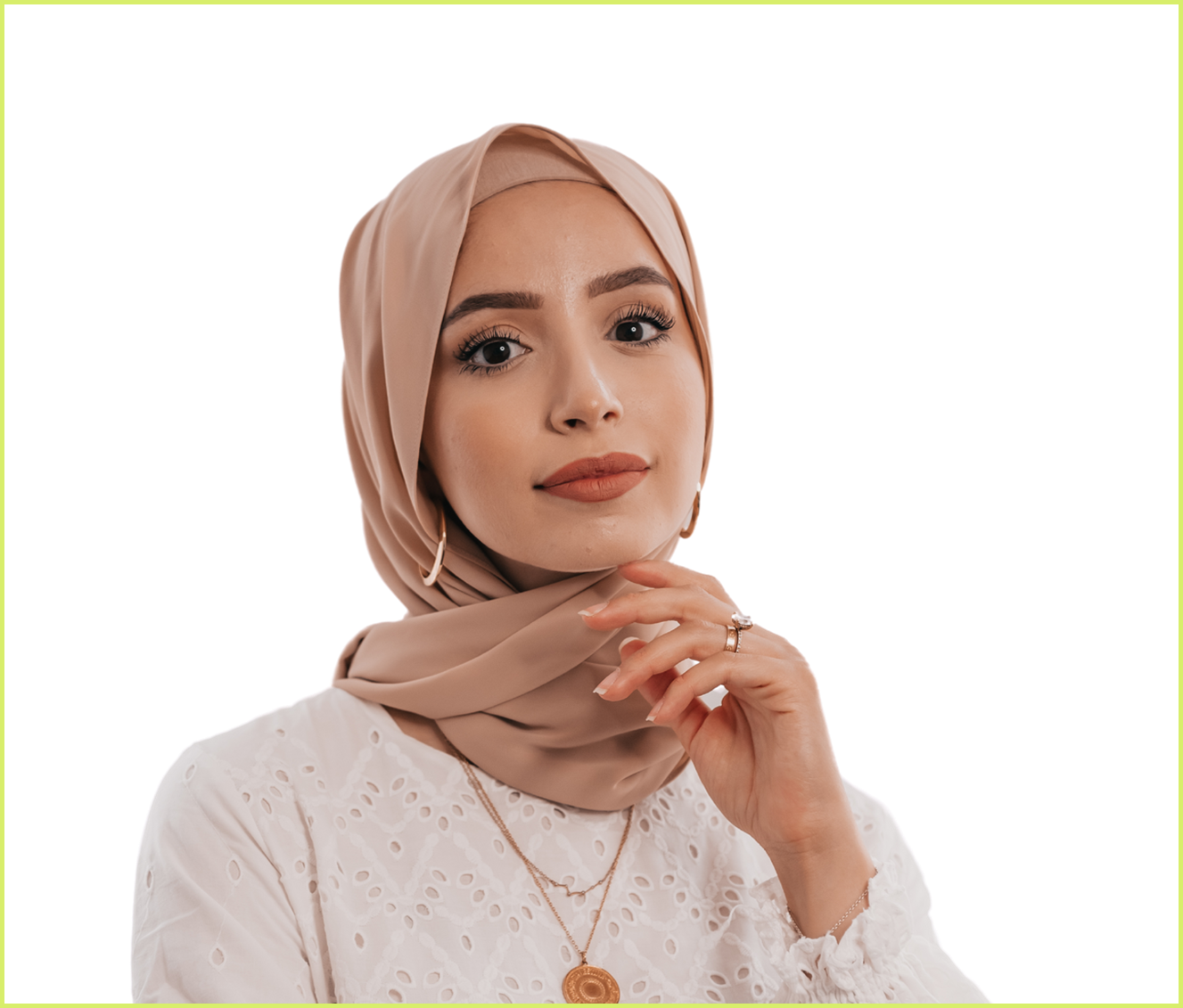 Add a main point
1.
Cras bibendum, nunc et dapibus gravida, orci tellus condimentum quam, ac pulvinar diam lectus vitae enim. Cras lobortis malesuada congue. Mauris pretium pharetra nisl. Phasellus quis fringilla mi.
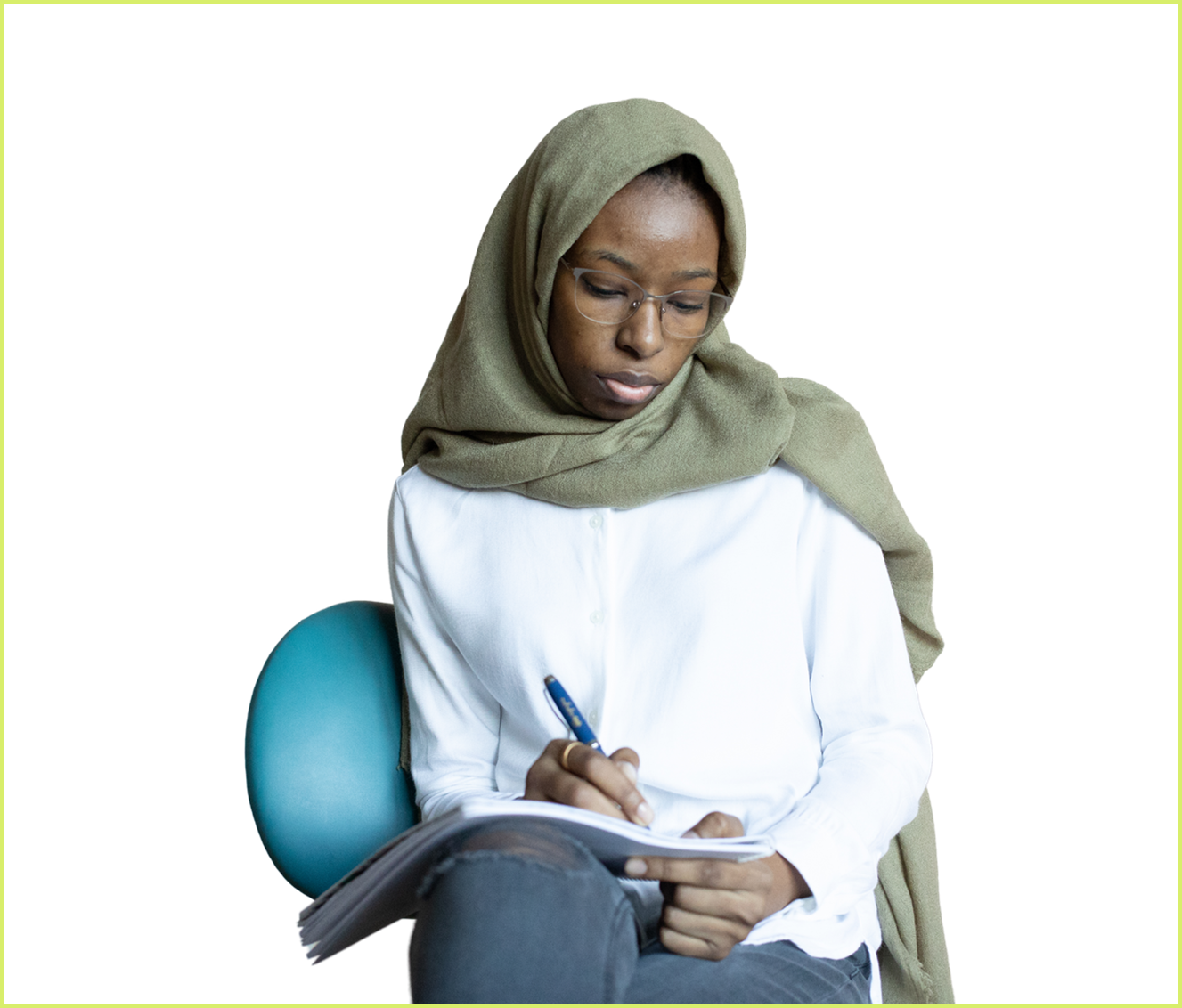 2.
Add a main point
Cras bibendum, nunc et dapibus gravida, orci tellus condimentum quam, ac pulvinar diam lectus vitae enim. Cras lobortis malesuada congue. Mauris pretium pharetra nisl. Phasellus quis fringilla mi.
A
picture is worth a thousand words
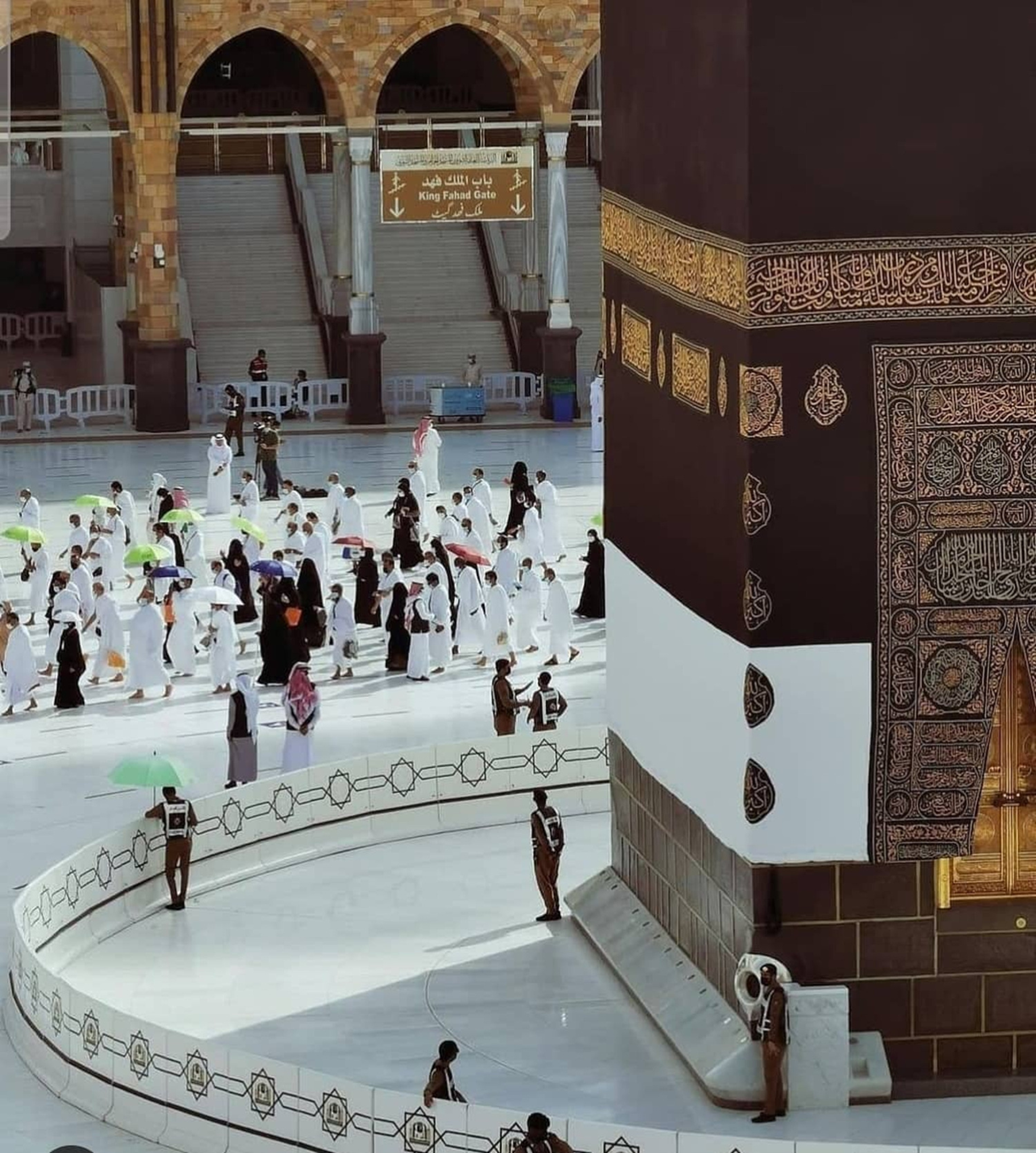 What can you say about your projects?
Share it here!
Thank you!
Add a main point
Cras bibendum, nunc et dapibus gravida, orci tellus condimentum quam, ac pulvinar diam lectus vitae enim. Cras lobortis malesuada congue. Mauris pretium pharetra nisl. Phasellus quis fringilla mi.
Resource Page
Use these design resources in your Canva Presentation.
Fonts
Design Elements
This presentation template
uses the following free fonts:
TITLES:
OLEO SCRIPT

HEADERS:
OLEO SCRIPT

BODY COPY:
 SUKAR
You can find these fonts online too.
Colors
#2E6FC8
#D8EE6B
#D898F1
DON'T FORGET TO DELETE THIS PAGE BEFORE PRESENTING.
Credits
This presentation template is free for everyone to use thanks to the following:
for the presentation template
Pexels, Pixabay
for the photos
Happy designing!